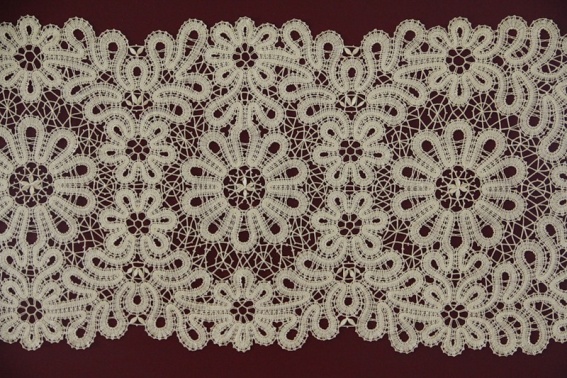 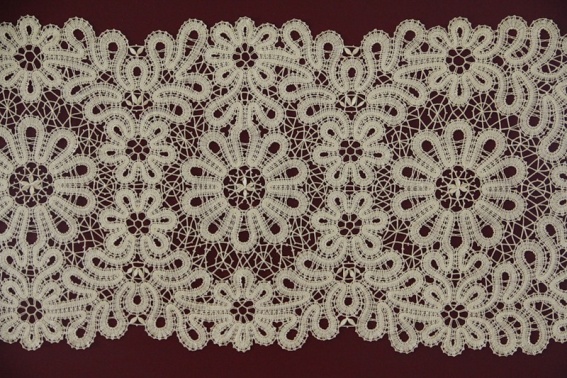 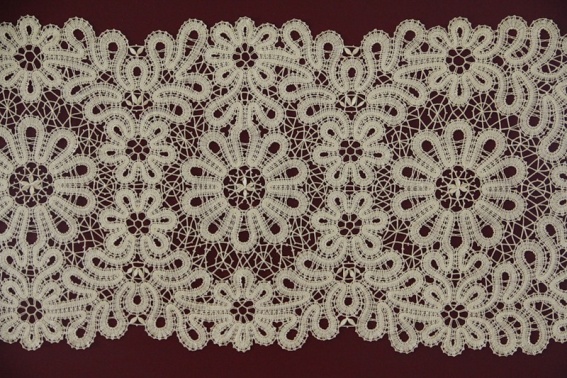 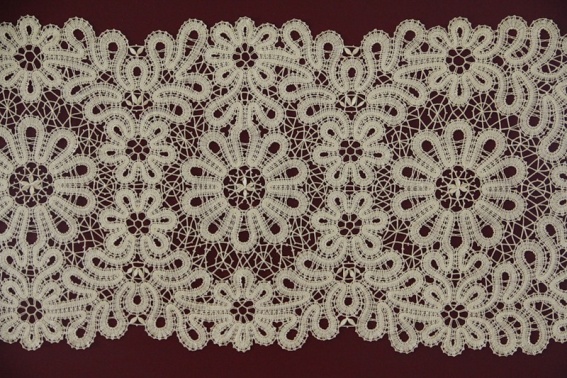 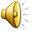 Кружевные сказки
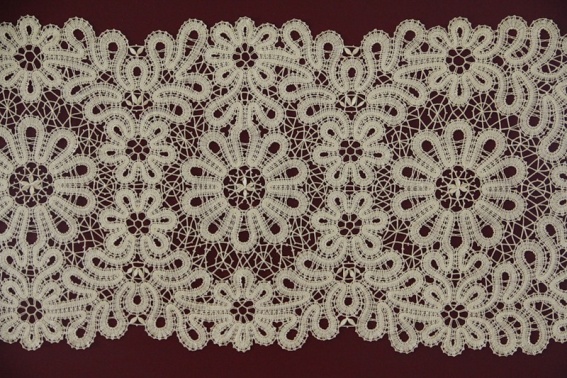 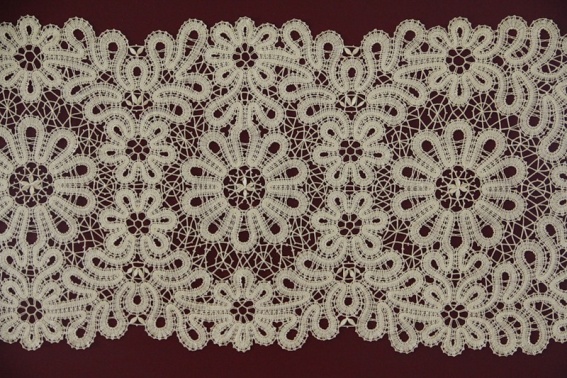 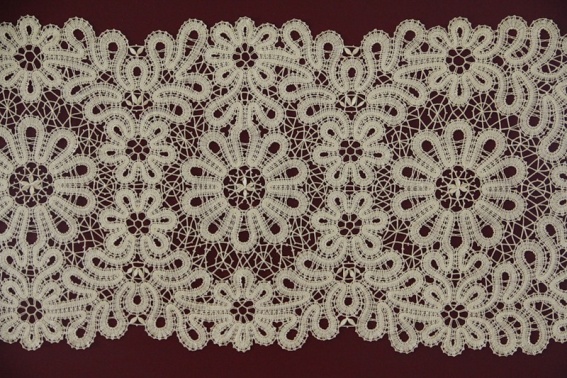 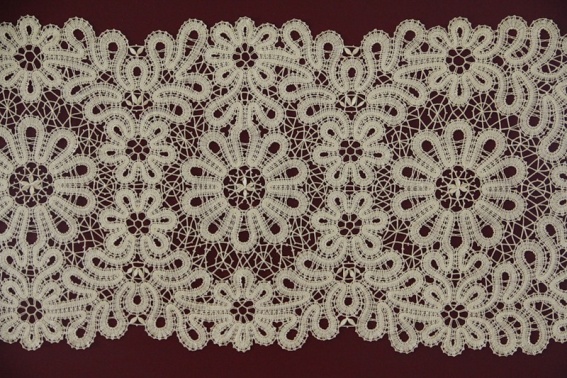 Прекрасен морозный узок на стекле! Только  жалко, что красота эта недолговечна – быстро тает.А эти ажурные изделия, эта сказочная красота не исчезнет, не растает, потому что её создали руки искусных мастериц, а не мороз и снежные вьюги.
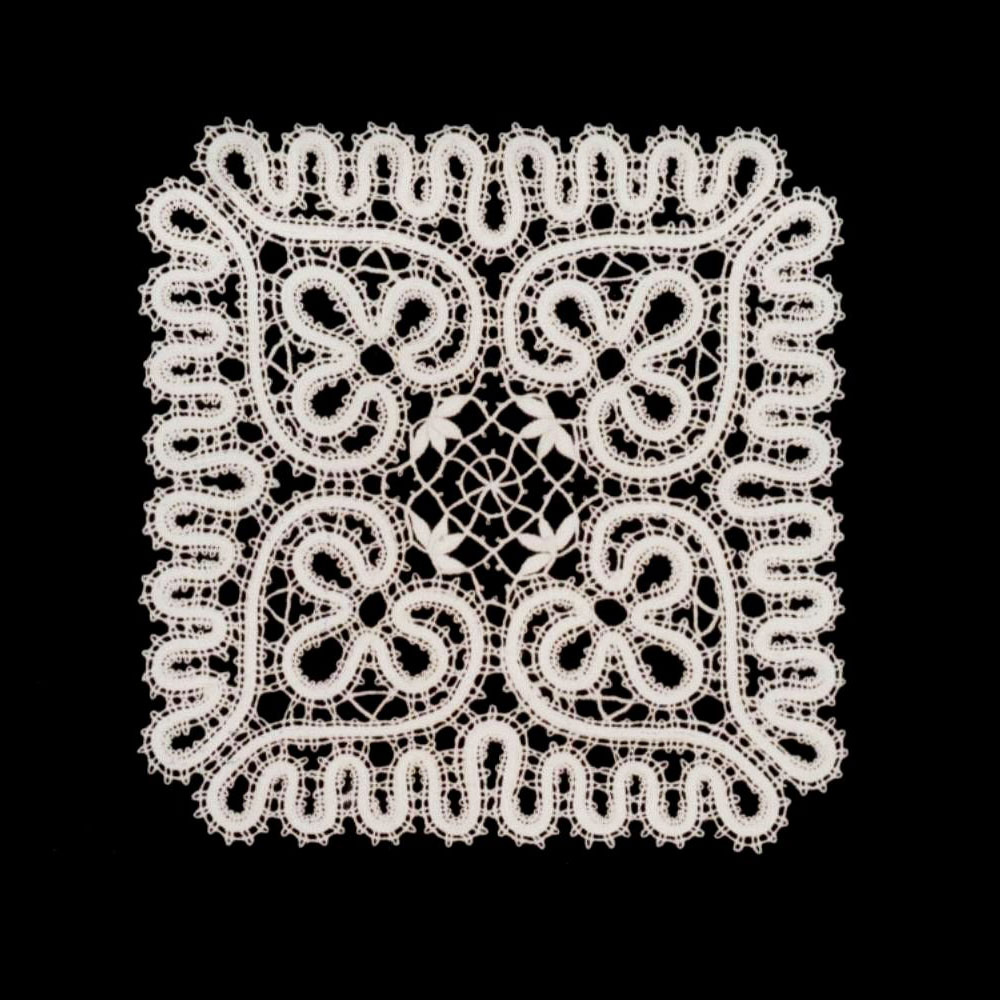 Кружева плели во многих уголках России – в Рязани, Вятке, Ельце. Славилась кружевами и Вологда. Там выращивают лён. А льняные нити – прекрасный материал для плетения кружев.
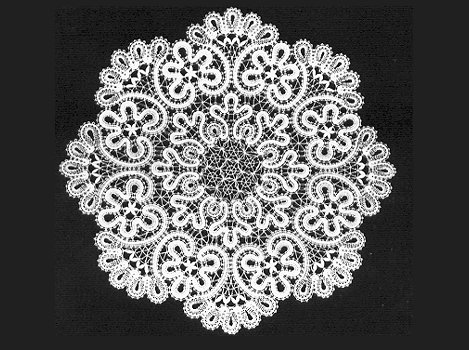 На вологодских кружевах мы видим и заснеженный лес, и морозные узоры на стекле, и белоснежные пушистые снежинки, сказочных птиц, звезды, цветы. Мастерицы сами придумывают свои узоры.
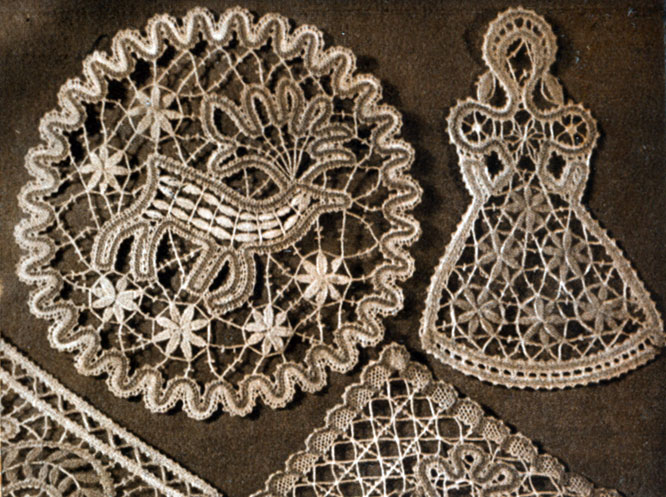 В наши дни, как и в старину, кружева плетут из нитей, намотанных  на коклюшки. Коклюшки – это круглые деревянные палочки.
Перед кружевницей на специальной подушечке-валике изображен узор линиями и булавками, воткнутыми в подушку, - рисунок будущего кружева.
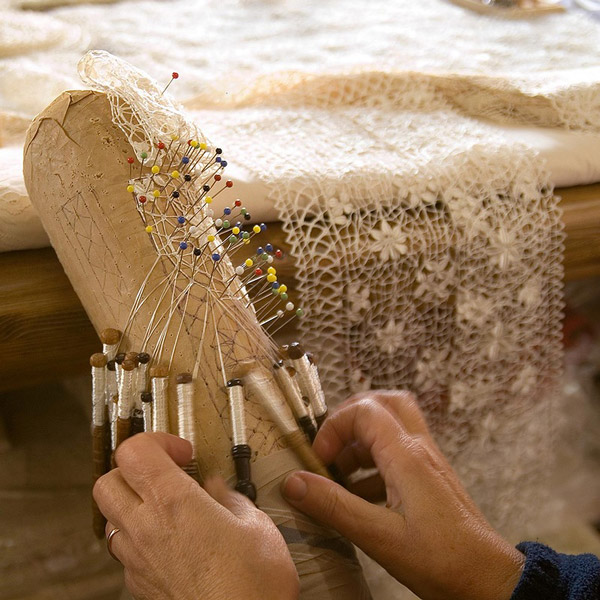 Мастерица быстро и ловко перебрасывает коклюшки из одной руки в другую. Нити обвиваются вокруг булавок ,и получается прекрасный кружевной узор.
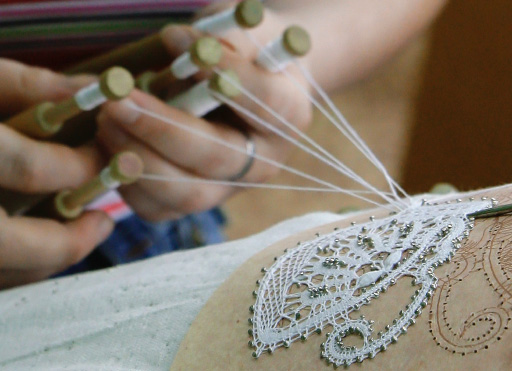 Труд вологодских мастериц и сегодня в почете и уважении. Вологодскими кружевами украшают одежду, бельё, салфетки, шали.
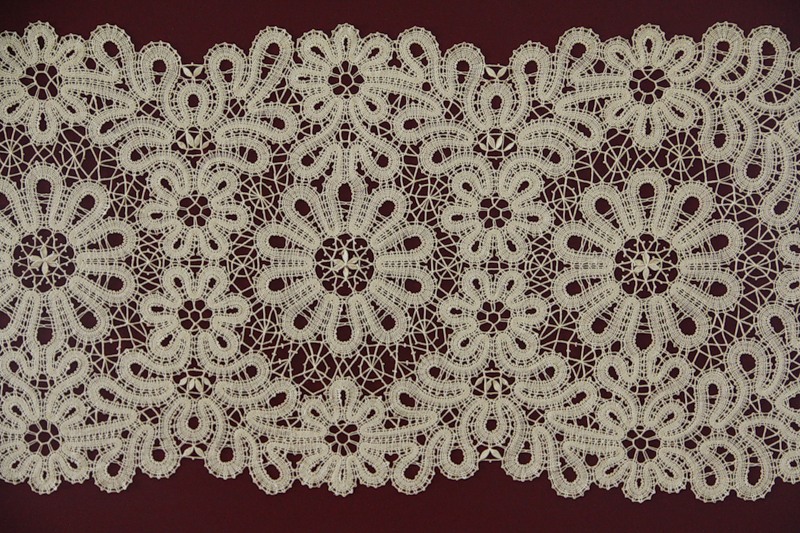 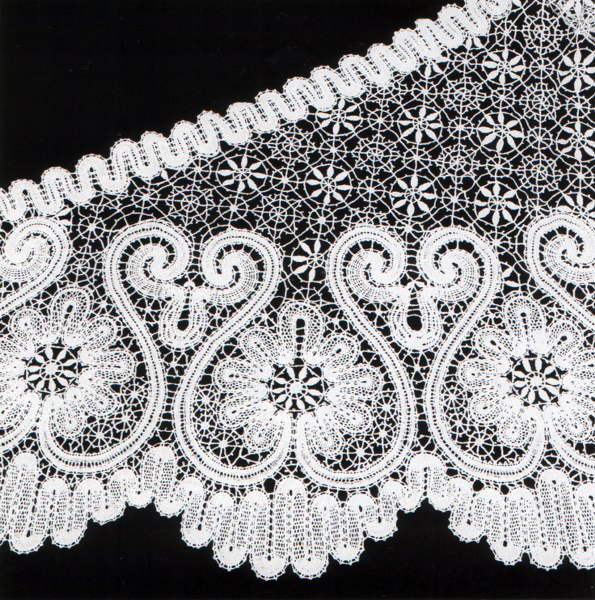 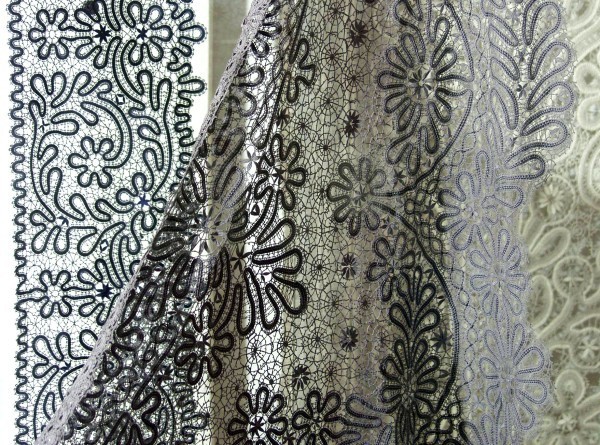 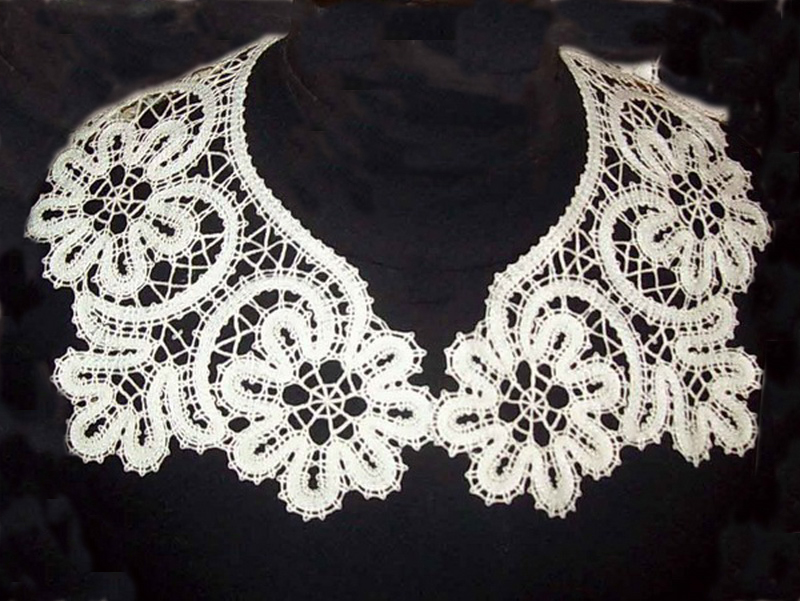 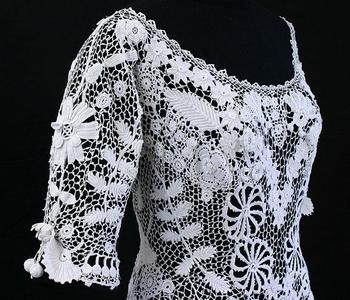 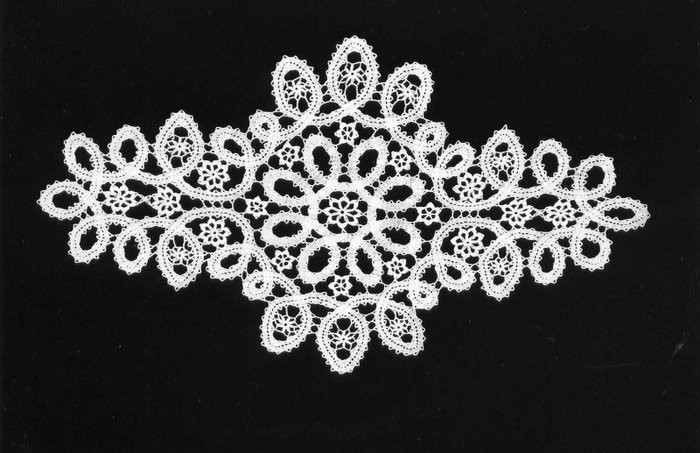 Окружают меня кружева – 
Одуванчик, дрожащий едва,
Пенный гребень на гладкой волне
И узор на морозном окне.
Кружева – в стрекозиных крылах
И в летящих сквозных облаках,
В паутине воздушной лесной, 
В невесомой тени вырезной.
Кружит лист  кружевной надо мной,
Заплелась кружевами трава – 
Кружева, кружева, кружева.
Л. Яхнин
Литература: Грибовская А.А. Обучение дошкольников декоративному рисованию, лепке, аппликации .
Картинки для слайдов взяты из интернета.
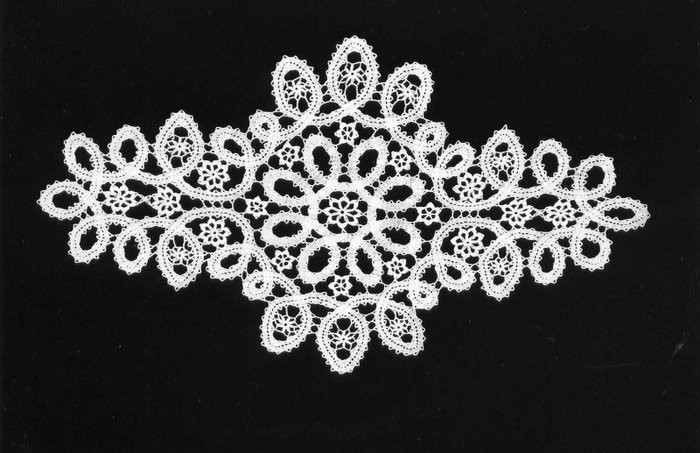